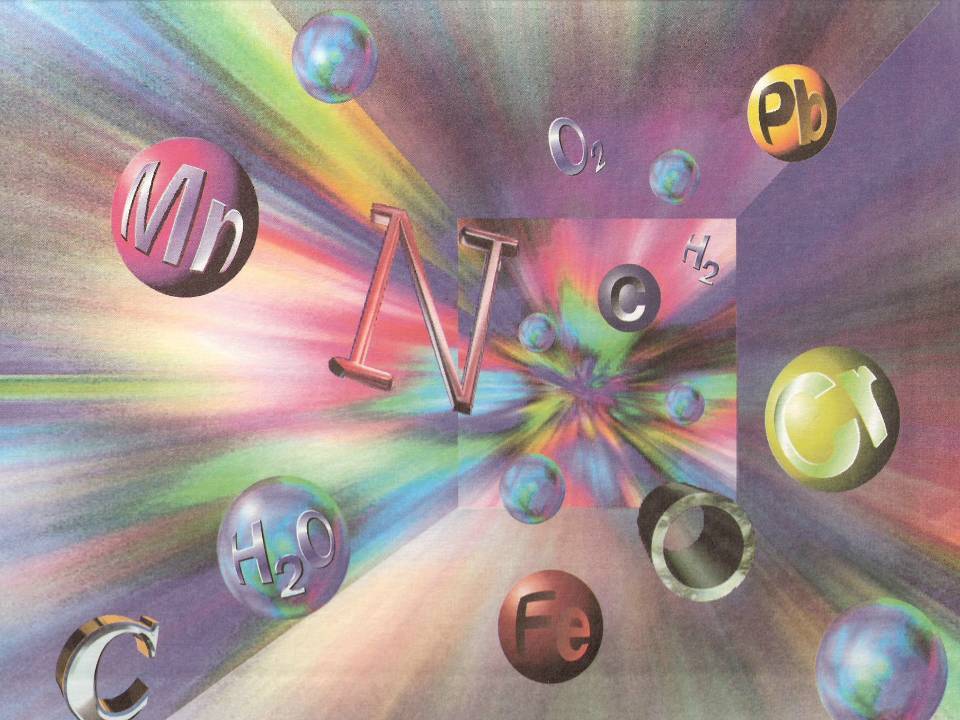 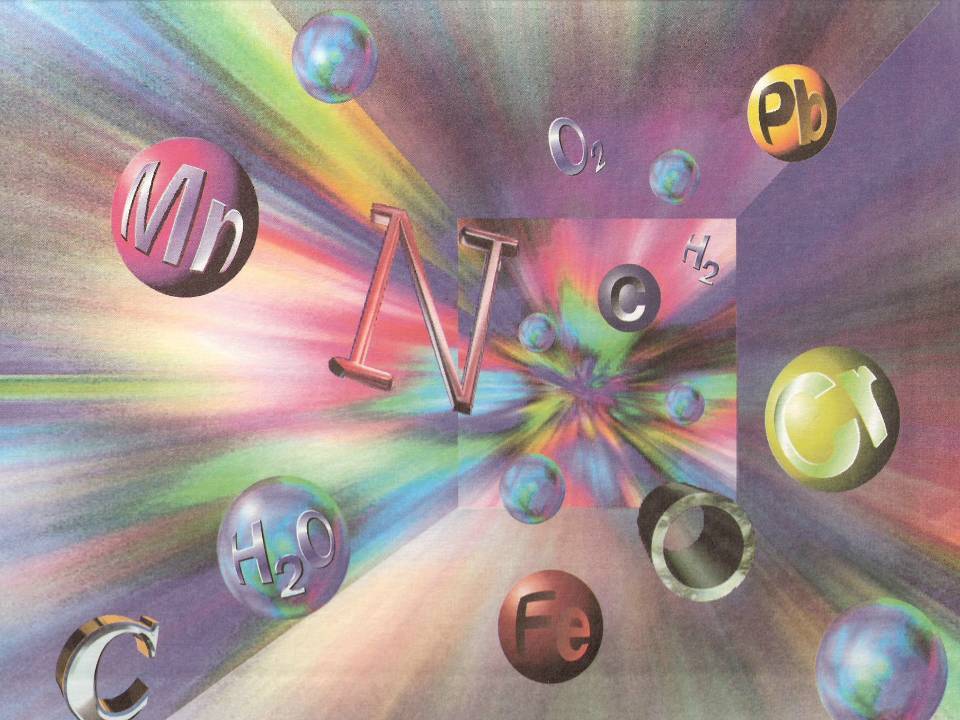 ИНТЕРАКТИВНАЯ ИНТЕЛЛЕКТУАЛЬНАЯ ИГРА  «юный химик»
«Учение с увлечением – залог успешного будущего»
Юный художник
Соедините отрезками знаки следующих химических элементов:
Сера-Азот-Калий-Фтор-Сера;
Ртуть-Железо-Фосфор-Водород-Ртуть;
Фтор-Магний-Кальций-Водород;
Фтор-Кислород-Магний;
Кальций-Натрий-Водород.
Это интересно…
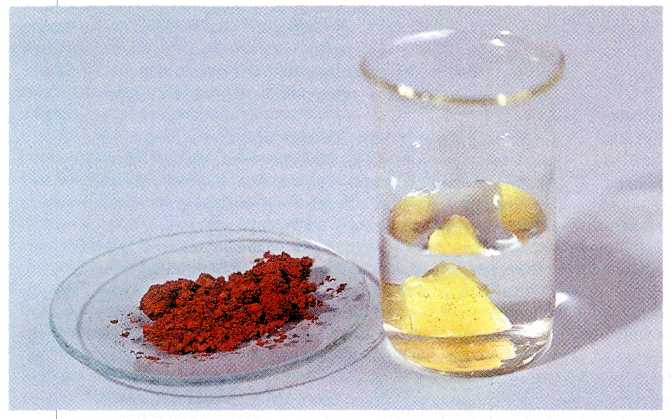 Академик Семен Вольфкович
Это интересно…
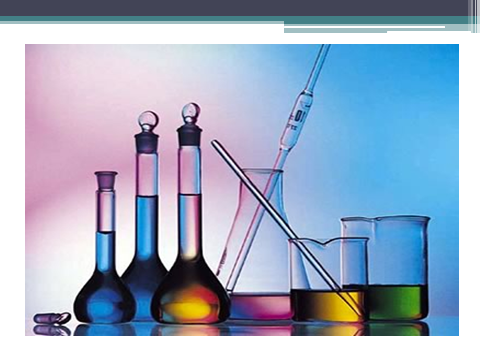